Surveying- 1
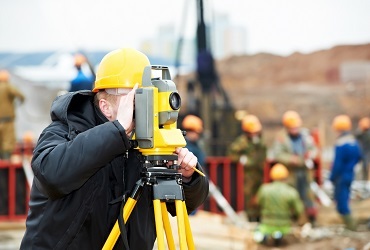 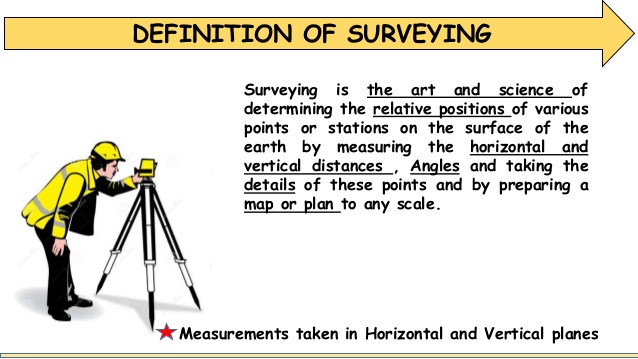 Measurements
Linear Measurement
Angular Measurement
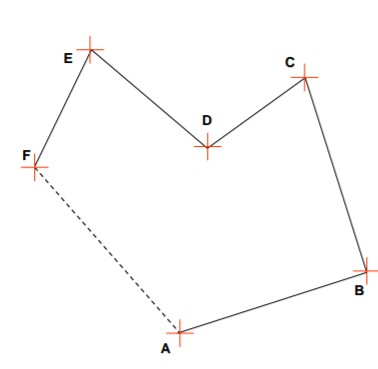 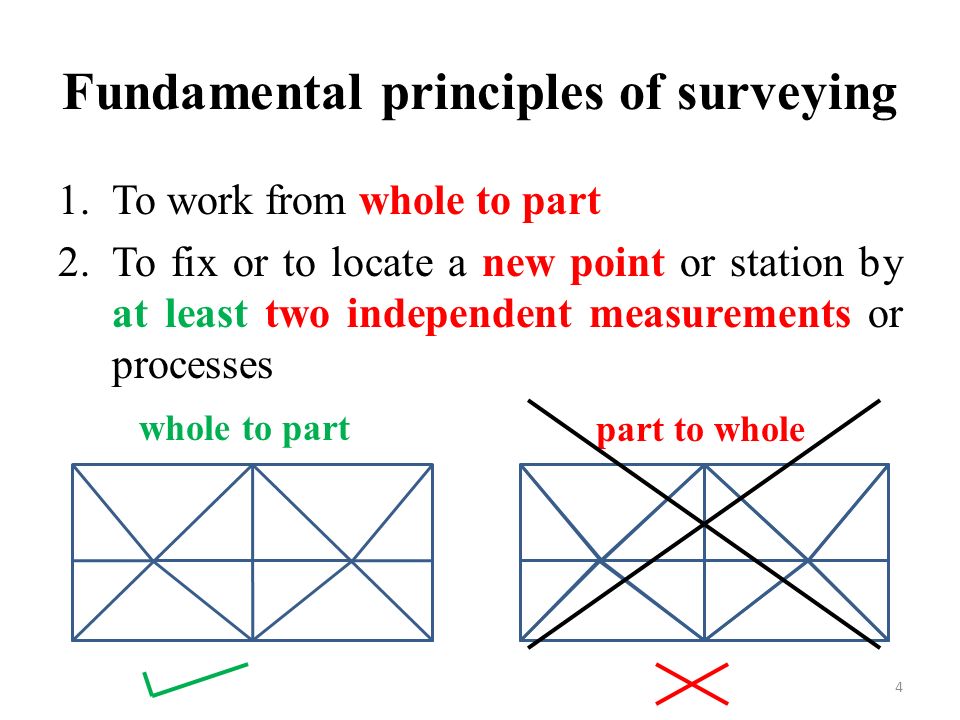 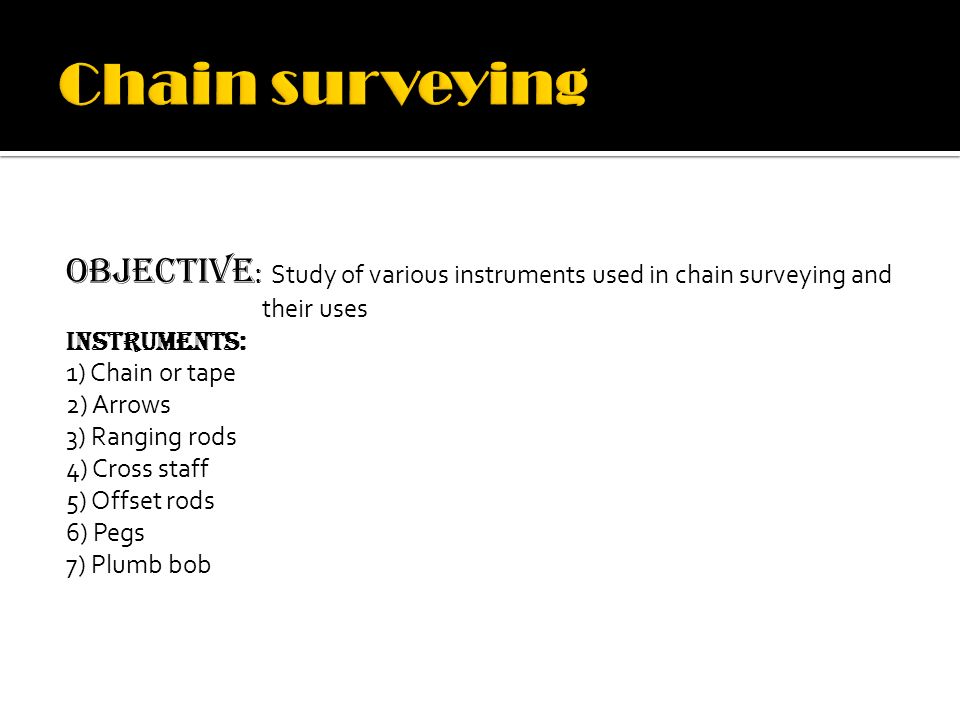 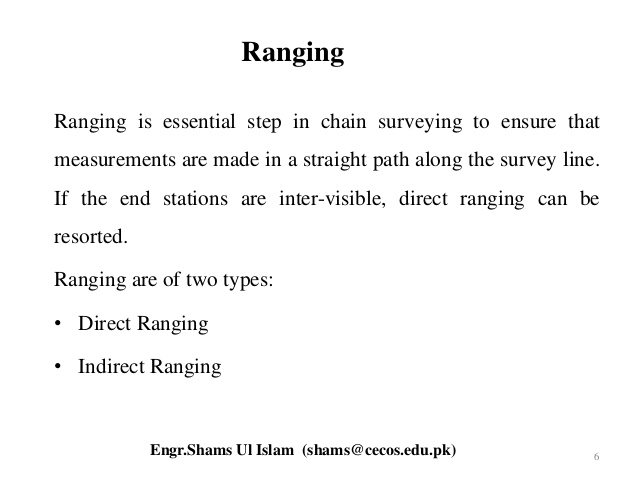 Operation in Chain Surveying
Ranging
Chaining
Offsetting
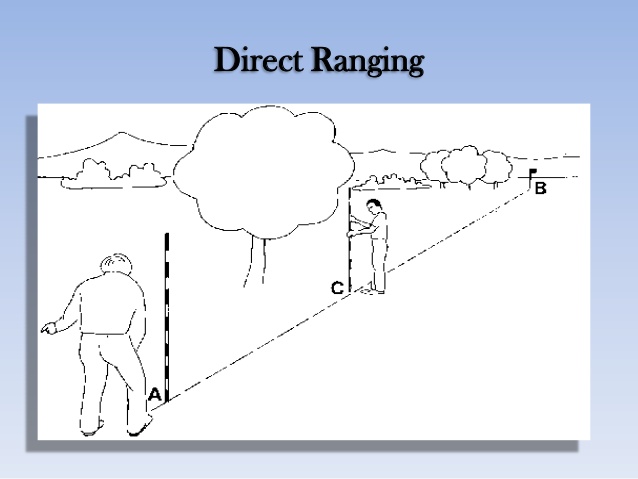 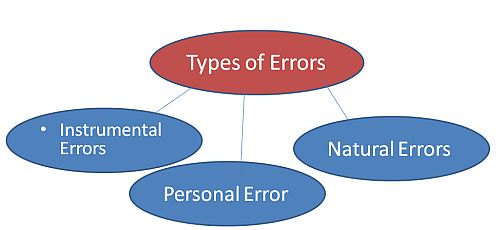 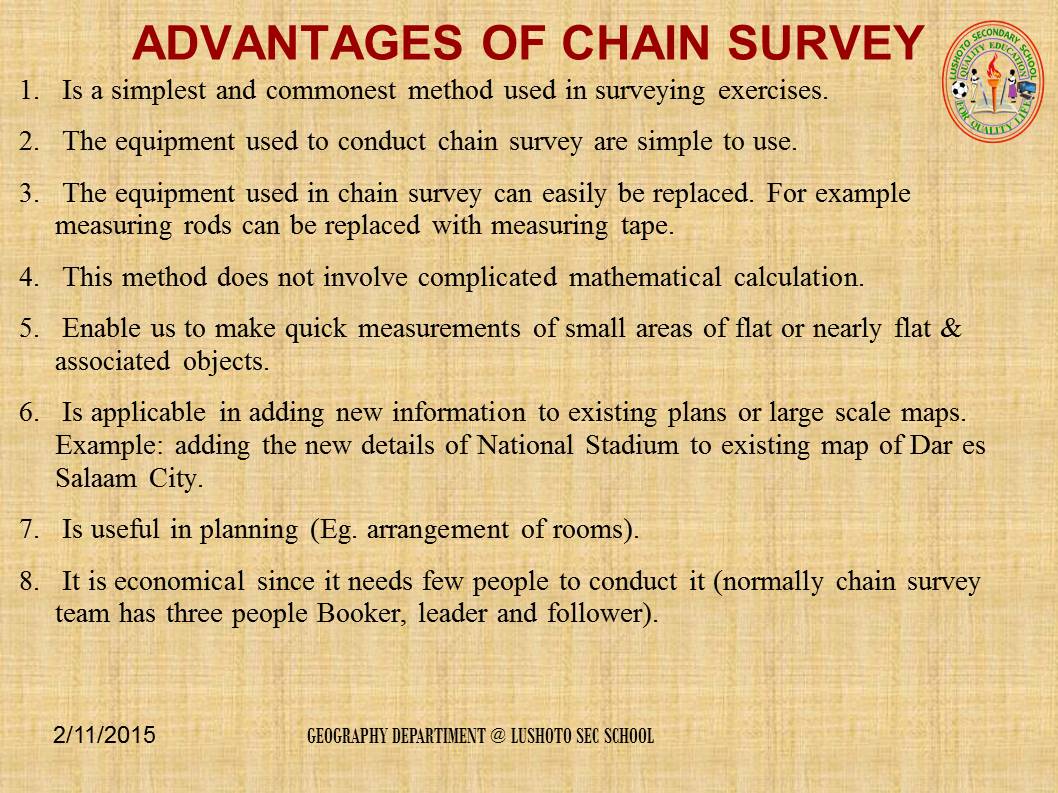 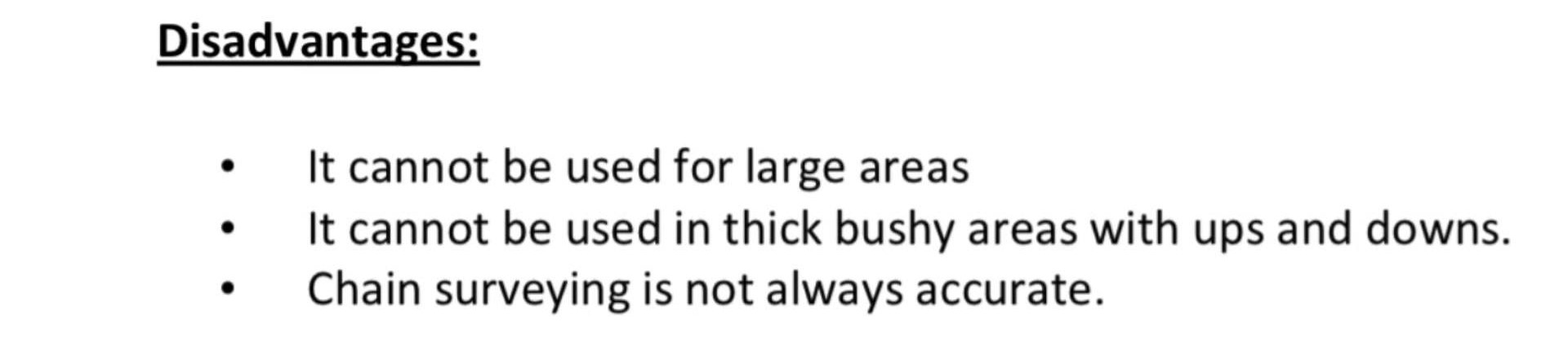 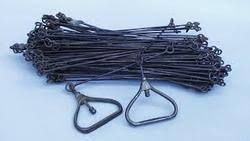 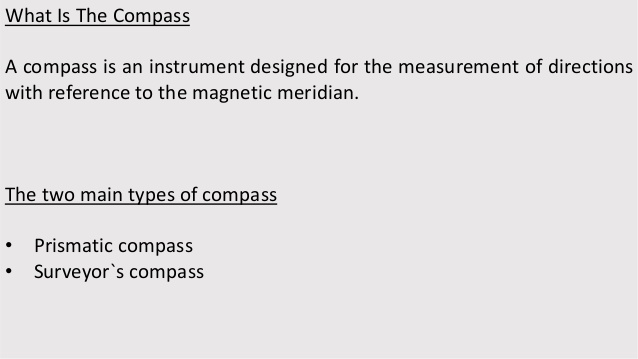 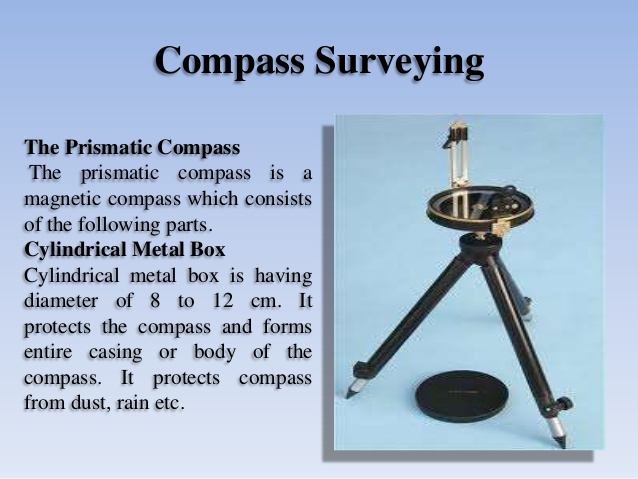 Prismatic Compass
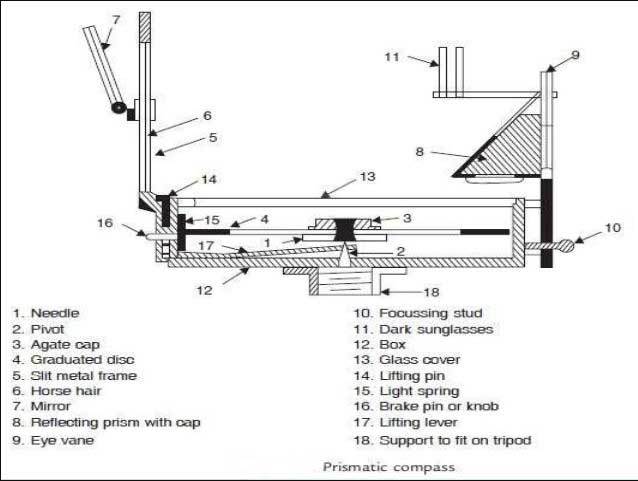 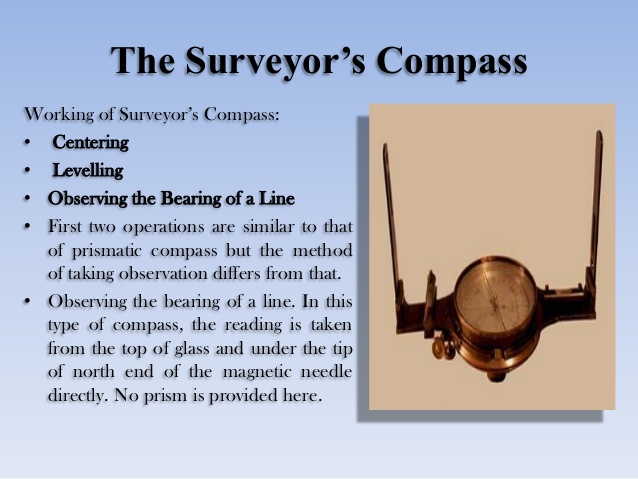 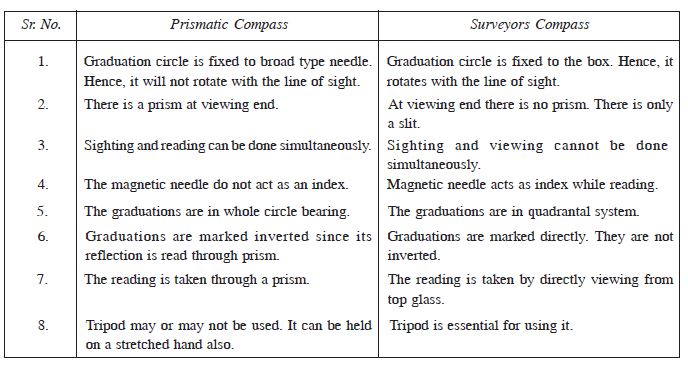 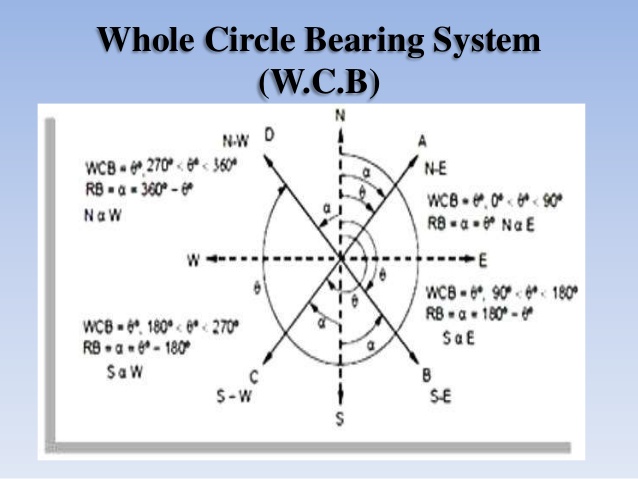 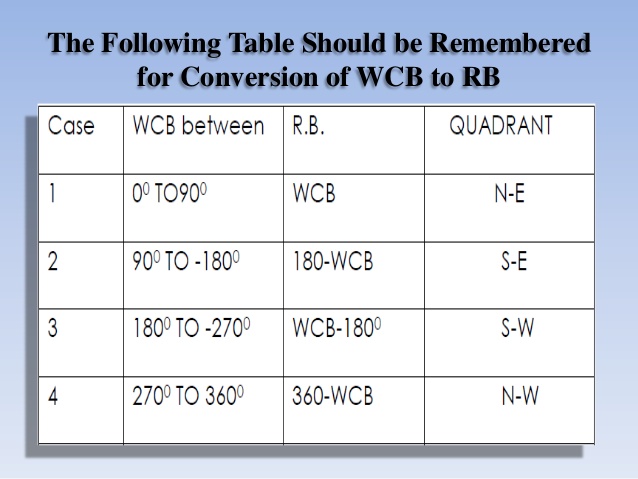 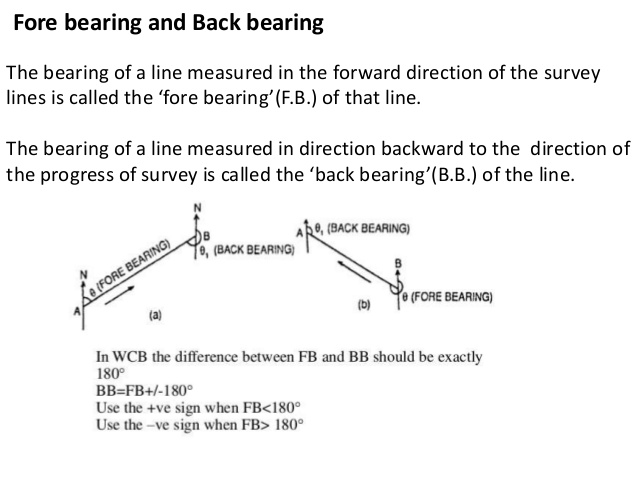 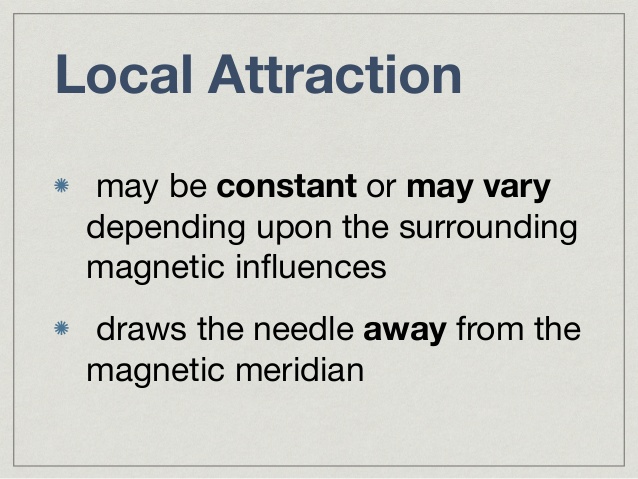 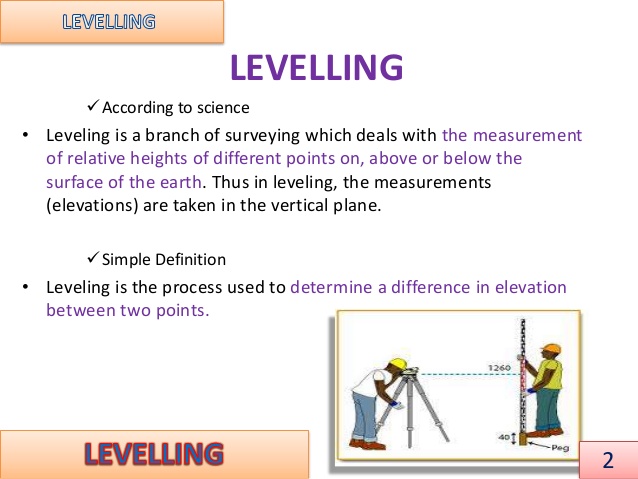 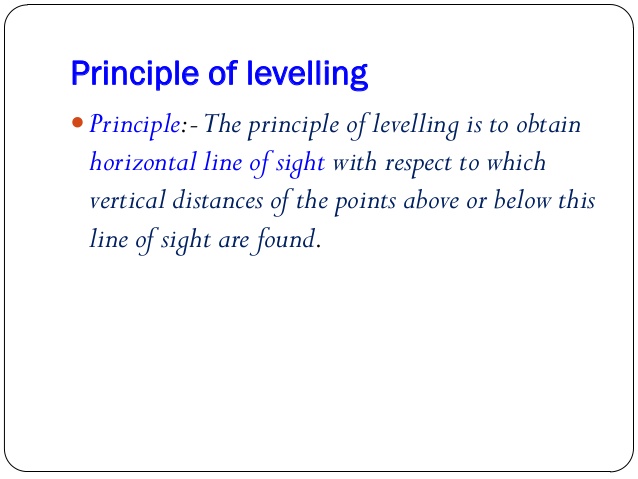 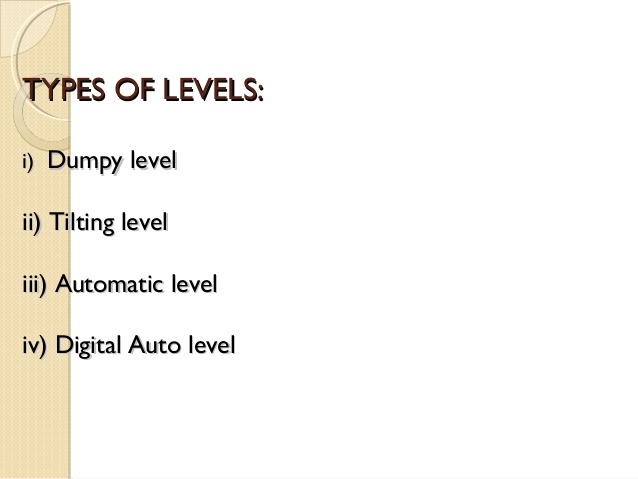 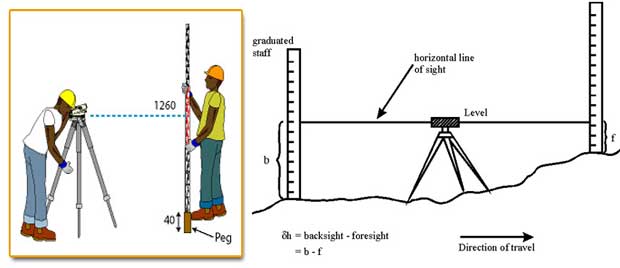 Reduction Of Level
Height of Instrument Method 
Rise and Fall Method
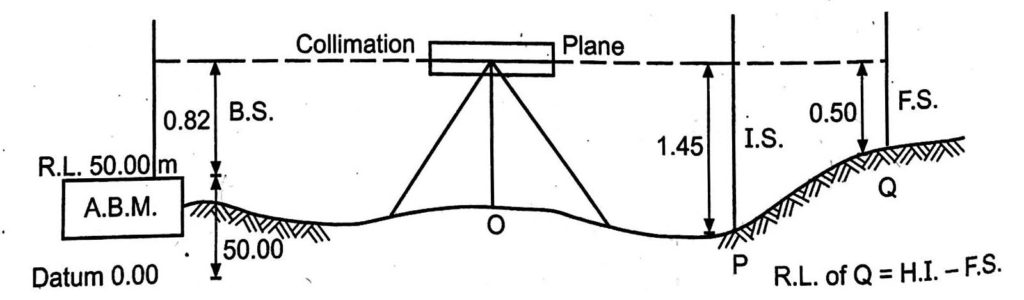 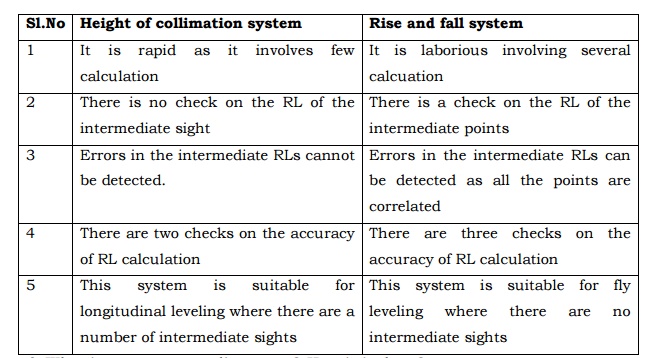 Errors in Levelling
Instrumental Error
Personal Error
Natural Error
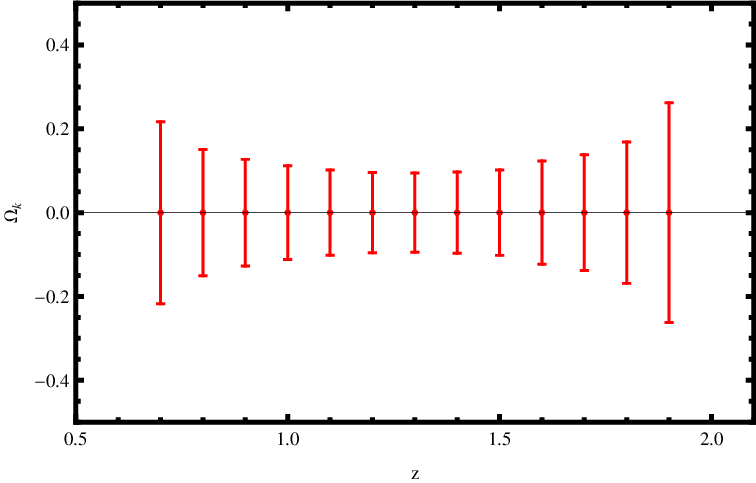 THANK                      YOU